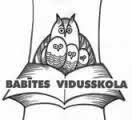 MEKLĒJAM GUDRO UN VĒL GUDRĀKO BABĪTES VIDUSSKOLAS SKOLĒNU!
VARBŪT  TAS  ESI  TIEŠI  TU?
NĀC UN IZMĒĢINI SPĒKUS:
ATLASES KĀRTA (5.-9. klasēm) – 28. aprīlī no pulksten 14.30 līdz 16.30 336. kabinetā,
TĀLĀKA INFORMĀCIJA PUSFINĀLA DALĪBNIEKIEM – tiks ievietota skolas mājas lapā.
GUDRS? 
VĒL GUDRĀKS!